Changes to Regulation 
of Lawyer Migration Agents
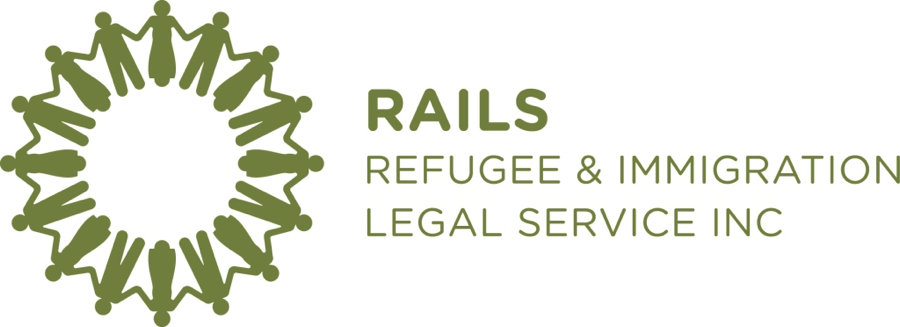 Robert Lachowicz
Education Officer
CLCQ Webinar 21 August 2018

This is summarised legal information, not legal advice. 
Law changes often. Consult the latest legislation and get 
advice from a competent legal practitioner or migration agent
POLL  No 1
Are you a 
Registered Migration agent
Lawyer with unrestricted practising certificate
Lawyer with restricted practising certificate 
Lawyer with no practising certificate 
None of the above
Regulation of Migration Agents Bill 2017
Migration Amendment (Regulation of Migration Agents) Bill 2017 amends  Part 3 of the Migration Act 1958 (Cth) to remove lawyers from the regulatory scheme that governs migration agents such that lawyers cannot register as migration agents and are entirely regulated by their own professional bodies
Overview of Webinar
Current law 
History of regulation and pros/cons of reform
Regulation of Migration Agents) Bill 2017 
The effect of the reforms
Where to get training 
A few key tips in immigration law
Current - Migration Agent regulation
Migration Agents regulated by Part 3 Migration Act 1958 “Migration Agents and Immigration Assistance”

The Office of MARA (Migration Agents Registration Authority) regulates the migration industry:  
	-	s.287 Register of Agents; 
	-	s.317 General power

s.316 - Functions of MARA 
(a)  deal with registration applications                      
(b)  monitor conduct of registered migration agents  
(c)  investigate complaints re immigration assistance
(d)  take appropriate disciplinary action
Current  - Migration Agent registration
Australian citizen, permanent resident or NZ citizen on special category visa

Over 18, Proficient in English

Knowledge
12 month Graduate Diploma in Australian Migration Law and Practice plus pass Capstone assessment course (from 1 January 2018); 
or a current legal practising certificate

Person of Integrity

PI Insurance

CPDs
Current  - Who can give immigration legal services?
s.280 Migration Act    
(1)  Subject to this section, a person who is not a registered migration agent must not give immigration assistance.
Penalty:  60 penalty units…. (10 years prison if non-RMA charges fees - s.281)
(3)  This section does not prohibit a lawyer from giving immigration legal assistance.

A person gives ‘immigration assistance’ if the person uses knowledge or experience in migration procedure to assist a visa or cancellation review applicant or a sponsor, with an application or a merits review application or court proceedings or in a Ministerial request [s.276 (1) (2) (2A)]

Lawyers can give ‘immigration legal assistance’ without being registered  i.e. can give advice to a visa applicant or cancellation review applicant re court proceedings,  or  where it’s not advice about preparing a visa or review application [s.277]
Anyone can give ‘Administrative assistance'
‘Administrative assistance’ can be provided without being a registered Migration Agent (s.276). This includes: 

clerical work in the preparation of an application or other document;
translation or interpreting services to help prepare an application or other document;
advising someone they must apply for a visa;
passing on information produced by a third person, without giving substantial comment on or explanation of the information.
Anyone can do ‘Clerical work’
Can do ‘Clerical work’ without being a RMA. Not defined in Migration Act, but the Department procedures manual says it includes, but not be limited to:
typing or writing answers into an application/document;
photocopying or collating documents;
indicating where certain information should go in an application form;
paying the visa application charge and physically lodging an application.
History of Regulation
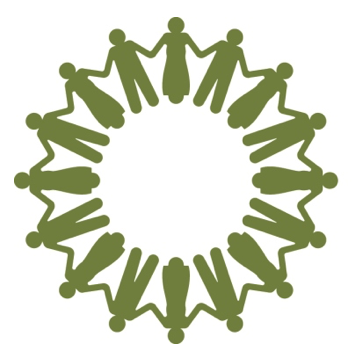 Pre1992 - migration advice unregulated.
1992 -  full government regulation (Migration Agents Registration Scheme, administered by Dept of Immigration)
1998  - Statutory self-regulation -  MIA appointed as the MARA t
2008 - Hodges Report  - self regulation not supported. MARA became an office attached to Dept Immigration
2014 - Kendall Independent Review of MARA - recommended end of dual migration agent/lawyer regulation
POLL – Q + A  No 2
Currently, you need to be registered as a migration agent to give:
Immigration assistance
Immigration legal assistance
Administrative assistance
 
Currently, lawyers who are not registered migration agents can give:
Immigration assistance
Immigration legal assistance
Administrative assistance
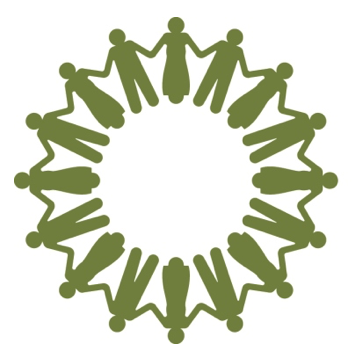 REASONS TO END DUAL REGULATION?
" .... strongly supports removing dual regulation of lawyers when practising migration law. The Law Council has consistently advocated against dual regulation of the legal profession as an unnecessary and costly regulatory burden for legal practitioners, and a source of confusion and uncertainty for their clients."
Lawyers stringent regulation
Confusion around immigration legal assistance
Lawyer duty to provide comprehensive advice
Restriction on practice of lawyers
Confusion for consumers
Additional registration fees 
Extra complaint processes
Extra CPD (now changed)
Law Council of Australia
Legal and Constitutional Affairs Legislation Committee Report - October 2017, pg 15
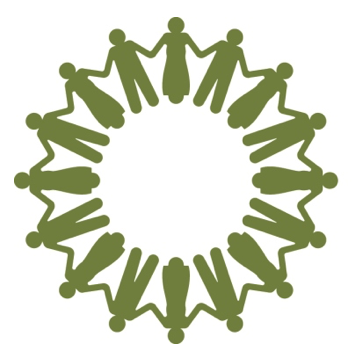 REASONS TO END DUAL REGULATION?
... welcomed the bill, offering the opinion that the removal of lawyers from the OMARA regulatory scheme, including its associated costs and the time required to register, would 'allow more legal practitioners to provide vital legal advice for refugees and asylum [seekers]' who often rely on pro bono legal advice.
Changes will open the pool up to more experienced practitioners to do pro bono work (LCA)
Refugee Council of Australia
Legal and Constitutional Affairs Legislation Committee Report - October 2017, pg 15
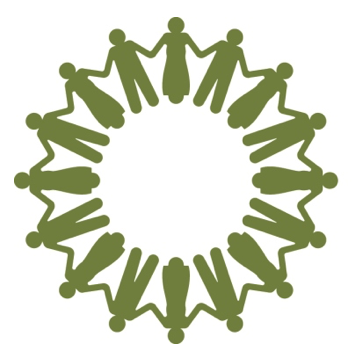 CONCERNS IF DUAL REGULATION ENDS
Lack  of expertise - lawyers don’t have to do Graduate program

Contradicts increasing knowledge requirements to Graduate Diplomas

Ad hoc advice with no commitment to migration profession

Confusion for clients  

Professional indemnity insurance reassessed to ensure lawyer competence
Migration Institute of Australia (MIA)
Legal and Constitutional Affairs Legislation Committee Report - October 2017
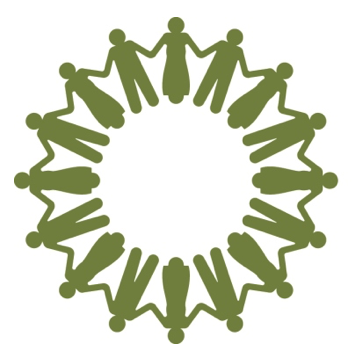 CONCERNS IF DUAL REGULATION ENDS
Loss of legal expertise 

Loss of business for migration practices as RMA with restricted practising certificate would have to get an unrestricted practising certificate. Senate Committee recommended changes to initial Bill because of this.

Constitutional argument
Several submitters
Legal and Constitutional Affairs Legislation Committee Report - October 2017
OMARA REVIEW 2014
Migration Amendment (Regulation of Migration Agents) Bill 2017
Lawyers be removed from the regulatory scheme; not be able to register as migration agents; and be entirely regulated by their own professional bodies.
www.homeaffairs.gov.au/ReportsandPublications/
Documents/reviews-and-inquiries/omara-review.pdf
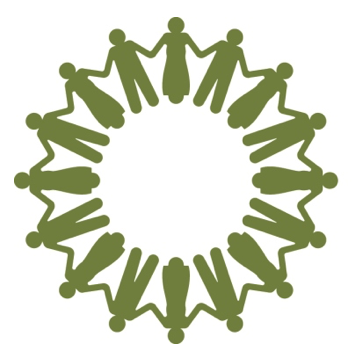 PASSAGE OF THE BILL
21 June 2017 - proposed Bill introduced into Parliament.  

10 August 2017 - Senate referred Bill for inquiry - report by 16 October 2017. 

27 March 2018 - Government amendments introduced to allow a transitional period of 2+2 years to obtain an unrestricted practising certificate.

28 March 2018 -  Bill, as amended, passed House of Representatives 

Currently - awaiting debate by Senate (subject to Parliamentary timetable and government commitment) 

Lawyers should continue their MA registration
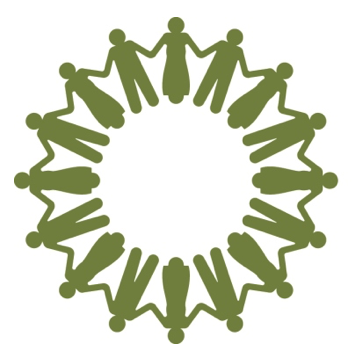 What the Bill says. 
The mechanics of  change
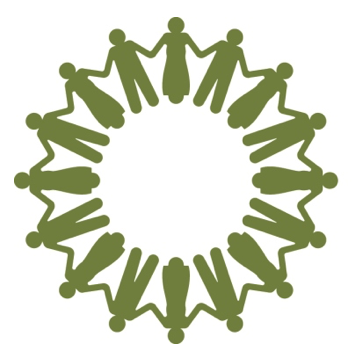 What will be the key change?
When might this take effect?
The law  will prohibit Australian legal practitioners from registering with OMARA as Migration Agents and remove those that are currently on OMARA registers  (except for those with restricted practising certificates for 2 + 2 years)
Significant impact?
As at 31 December 2017, 7272 registered migration agents, of which 2424 (33%) were Australian legal practitioners. 92% were commercial and 8% non-commercial.
From 19 November 2018*
*This is the proposed date
Source:OMARA; Migration Agent Activity Report,  31 December 2017
New definitions - s. 275
Australian legal practitioner - a lawyer who holds a practising certificate (whether restricted or unrestricted) granted under a law of a State or Territory.

legal practice - provision of legal services regulated by a law of a State or Territory

restricted: a practising certificate held by an Australian legal practitioner is restricted if:
	(a)	it is subject to a condition requiring the practitioner to undertake supervised legal practice for a specified period; and
such a condition was not imposed as a disciplinary measure by an authority responsible for disciplining Australian legal practitioners in a State or Territory.

restricted legal practitioner - an Australian legal practitioner whose practising certificate is restricted.
Migration Amendment (Regulation of Migration Agents) Bill 2018
New s 280(3)  - Who can give migration assistance?
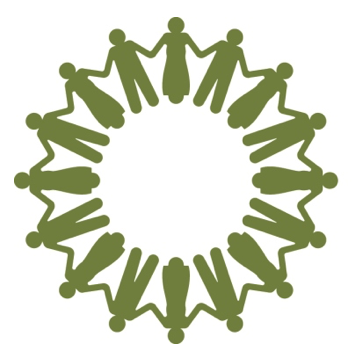 s.280 Migration Act    

(1)  Subject to this section, a person who is not a registered migration agent must not give immigration assistance.
Penalty:  60 penalty units….

(3)  This section does not prohibit an Australian legal practitioner from giving immigration assistance in connection with legal practice.

Omitted -:”a lawyer from giving immigration legal assistance”.
Migration Amendment (Regulation of Migration Agents) Bill 2018
New 281(3) - Charging for immigration assistance
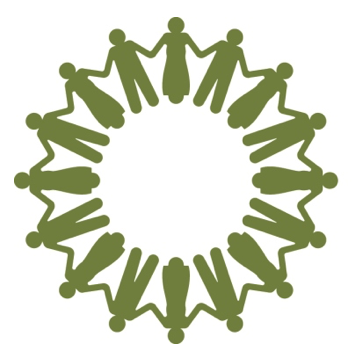 s. 281 Restriction on charging fees for immigration assistance

(1)  Subject to  (3), a person who is not a registered migration agent must not ask for or receive any fee or other reward for giving immigration assistance.
Penalty:  Imprisonment for 10 years….

(3)  This section does not prohibit:
(a)	an Australian legal practitioner from asking for or receiving a fee or other reward for giving immigration assistance in connection with legal practice; or

(b)	a person from asking for or receiving a fee or other reward for the giving of immigration assistance by an Australian legal practitioner in connection with legal practice.
Migration Amendment (Regulation of Migration Agents) Bill 2018
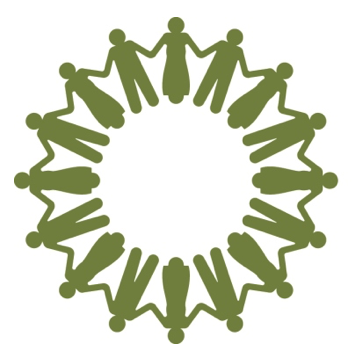 New -  Legal practitioners registration
289B  Applications by Australian legal practitioners
	(1)	An applicant must not be registered if he or she is an unrestricted legal practitioner.
	(2)	If an applicant is a restricted legal practitioner, he or she must not be registered unless he or she is eligible.
278A   Eligibility requirements for restricted legal practitioners
(2) The eligible period is the period of 2 years after the person first held a restricted practising certificate.  
(3) - (9) Can apply once for extension of up to 2 years. Can ask AAT to review MARA decision
Migration Amendment (Regulation of Migration Agents) Bill 2018
Principal Solicitor / Sole Practitioner requirements
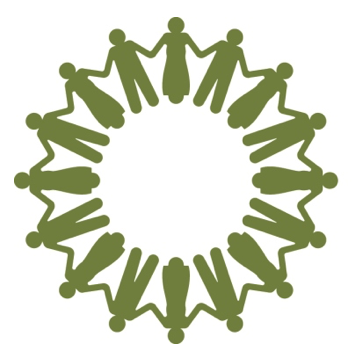 A person who wishes to practice as a principal of a firm or a sole practitioner must have an unrestricted certificate  and complete additional training in practice management 

Queensland Law Society Practice Management Course 
Three day, face-to-face course
develop the essential managerial skills and expert knowledge to manage a legal practice. 

Professional Indemnity Insurance
MORE DETAILS:
www.qls.com.au/For_the_profession/Professional_development/Practice_management_course
www.qls.com.au/For_the_profession/Practice_support/Schemes_services/Professional_Indemnity_Insurance
Lesser supervision period?
LEGAL PROFESSION ACT 2007
s. 56 Statutory condition regarding practice as solicitor

(3) The law society may exempt a person or class of persons from the requirement for supervised legal practice under subsection (1) or may reduce a period … if satisfied the person or persons do not need to be supervised or need to be supervised only for a shorter period, having regard to—
(a) and (b) …. the length and nature of any legal practice previously engaged in by the person or supervisors
MARA must cancel. RMA must notify if LP
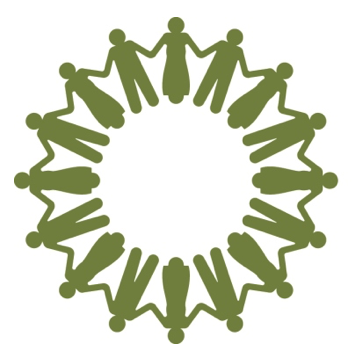 s.302A
MARA must cancel the registration of an agent who is, or has become, an unrestricted legal practitioner, or who is a restricted legal practitioner who is not eligible, or is no longer eligible.

s.312 () and (5)
A registered migration agent must notify the Migration Agents Registration Authority within 28 days after becoming a restricted legal practitioner or an unrestricted legal practitioner

Penalty 100 penalty units
Migration Amendment (Regulation of Migration Agents) Bill 2018
Inactive Migration Agents for 2 years
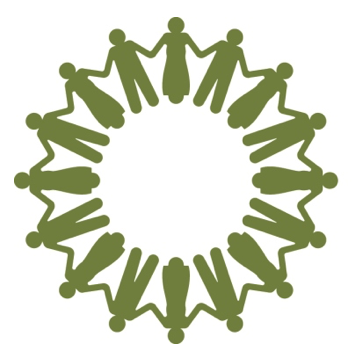 306B(ba)  Lawyers who cease to be RMA’s (on 18 November 2018, or after transition period)  and RMA’s cancelled (under 302A - for becoming an unrestricted LP or a restricted LP who’s not or no longer eligible) become inactive migration agent. 

MARA then has power (under current 306D and E) to require the person, for 2 years while they remain an ‘inactive migration agent’, to produce documents that are owned by or were produced by their clients.  

This is to provide consumer protection, particularly where agent operated as a sole trader, and no suitable person is appointed to take over the business.
Migration Amendment (Regulation of Migration Agents) Bill 2018
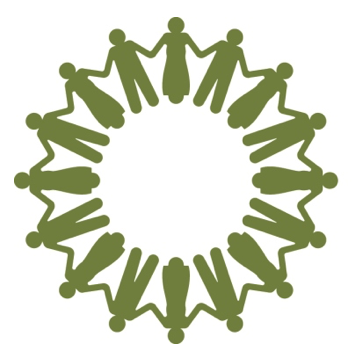 Effect of Changes
Unrestricted legal practising certificates
Not eligible to be listed on OMARA register of migration agents, nor have a MARN, nor be able to register with OMARA. No restriction on providing immigration advice and regulated solely by legal professional body (QLS).

Restricted legal practising certificates
Transitional period to allow OMARA registration to continue for two years  (and possible 2 more years) to obtain an unrestricted practising certificate.  

No practising certificate 
Lawyers with law degree or who are admitted but have no practising certificate. Can still apply for or renew OMARA registration (but have to  fulfill knowledge requirement …  Grad Dip or practising cert, and comply above)
POLL – Q + A   No 3
When registration ceases – 
For a  registered migration agent holding an unrestricted Lawyers Practising Certificate immediately before  November 2018 their MA registration will cease ……..

For a  registered migration agent holding an unrestricted Lawyers Practising Certificate immediately before  November 2018 their MA registration will cease ……..


From 19 November 2018 – any restricted or unrestricted legal practitioner can give immigration assistance as long as it’s in connection with  a legal practice. True/False


 Do you agree with these proposed changes?
RMA Lawyer/Migration Agents at 19 November 2018*
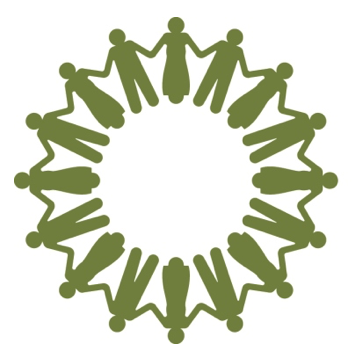 YES
NO
NO
YES
Are you aLegal Practitioner with a practising certificate
Is your practising certificate UNRESTRICTED?
No action required. You will continue to be registered as a Migration Agent with OMARA. Continue to renew your registration as normal.
The transition period Section 333BA applies to you providing time for you to gain your UNRESTRICTED practicing certificate.
Your OMARA registration may end 19 November 2018* as required by Section 302A and 333B.
*This is the proposed date
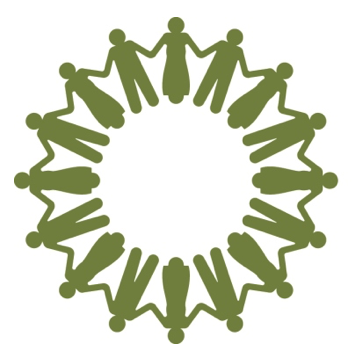 NO
YES
RMA with practising certificate
Are you an employee of a Legal Practice working under a Principal Solicitor?
Your Legal Practising Certificate allows you to provide immigration assistance in connection with a legal practice. If  you are practising as a Sole Practitioner you must establish a legal practice and satisfy the requirements for a Principal Level Practising Certificate including:
Practice Management Course
Professional indemnity insurance in accordance with the Indemnity Rules.

OTHERWISE: Cancel practising certificate 
and register as a migration agent.
No action required.  Your OMARA registration may end on 19 November 2018* 

Your Legal Practising Certificate allows you to provide migration advice
*This is the proposed date
Another Inquiry into migration agents
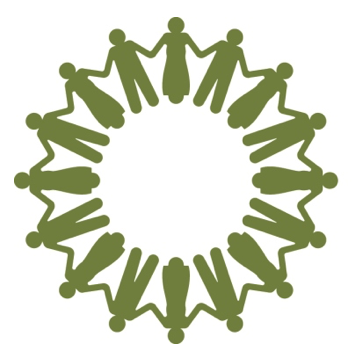 March 2018 - Parliamentary Joint Standing Committee on Migration to inquire into the ‘Efficacy of current regulation of Australian migration agents’ particularly registration and regulation of migration agents including: education, English proficiency, fees and fraud. 

Written submissions closed.  Two more public hearings and two anonymous online questionnaires (for MA’s and clients)ongoing.
Efficacy of current regulation of Australian migration agents – some submissions
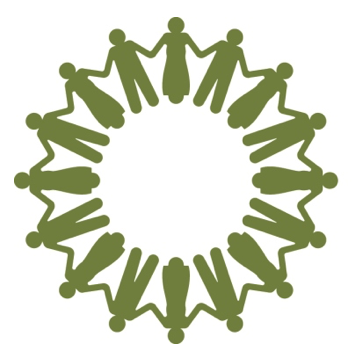 some unscrupulous/incompetent agents.
should increase English score for new RMA entrants 
add period of supervised practice for new agents 
ban RMA’s from all AAT work  (LCA – then changed their submission to no AAT general division work for RMA’s)
more funding for humanitarian cases so people not forced into unscrupulous or incompetent agents.
more power to OMARA to recover funds (can only cancel/suspend)
complaints may also come from clients because they are  victims of complexity of migration process, of DHA poor decision making and lack of communication, and of client’s poor prospects at the start
Efficacy of current regulation of Australian migration agents – DHA submissions
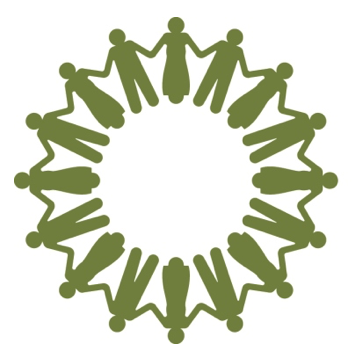 Department and ABF acknowledge there are corrupt migration agents (both registered and unregistered), however they make up the minority. Such corrupt migration agents potentially operate in company structures that may maintain a broader culture of corruption and misconduct. This may include operating as unscrupulous labour hire intermediaries and even facilitating visa fraud and foreign work exploitation. 

Education agents are providing immigration assistance unlawfully, and registered migration agents find it difficult to compete in this market.
Other broader issues
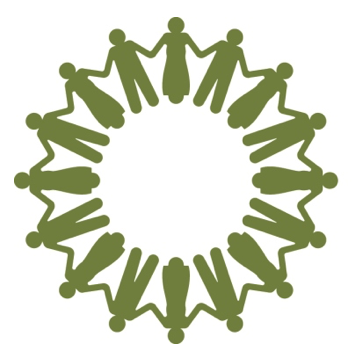 Highly political area
DHA becoming a much more enforcement body and taking a more adversarial approach
Move to shrink migration numbers (broader population policy questions)
Continual changes in visa requirements
Inquiry into ‘Simplifying the visa system’ 
Cutting of funding for legal services for asylum seeker boast arrivals and serious tightening of funding for onshore protection visa and other vulnerable applicants.
Increased scrutiny, eg. in citizenship matters alongside (Note Citizenship is covered by ‘Citizenship Act’ so requirements for migration agent registration don’t apply.
.
MIGRATION LAW – SOME TIPS
OVERVIEW OF MIGRATION LAW
Migration Act 1958 – structure & framework for controlling immigration - source of power
Migration Regulations 1994 – procedural mechanism on how power to be administered – gives criteria for visa classes and subclasses
Case law – Federal Circuit Court, Federal Court,  High Court
Ministerial Directions s.499 gives Minister power to make directions, which must be consistent with the MA and MR
Gazette Notices -  Act and Regs may contain provisions which allow new information to be listed quickly in a Gazette authorised by the Minister.
PAM and MSI – policy, not legally binding. It’s DHA interpretation  of the law as guidance for their officers
Structure of Migration Act
Part 1:  Preliminary
Part 2:  Control of Arrival & Presence of Non Citizens
Part 3:  Migration Agents & Immigration Assistance
Part 4:  Offences Relating to Decisions Under Act
Part 4A:  Obligations relating to identifying information
Part 5:  Review of Decisions
Part 6:  Migration Review Tribunal (repealed by TAA* 2015)
Part 7:  Review of Protection Visa Decisions
* Tribunals Amalgamation Act
Structure of Migration Act
Part 7AA: Fast Track Review Process in Relation to Certain Protection Visa Decisions
Part 8:  Judicial Review
Part 8A:  Restrictions on Court Proceedings
Part 8B:  Costs Orders where proceedings have no reasonable prospects for success
Part 8C:  Reports on Persons in Detention for More than 2 years
Part 8D:  Civil Penalties
Part 8E: Investigation Powers relating to work-related offences and provisions
Part 9:  Miscellaneous
Migration Regulations 1994
Part 1:  Preliminary
Part 2:  Visas
Part 2A: Sponsorship Applicable to Div 3A of Part 2 of the Act
Part 3: Immigration Clearance & Collection of Information
 Part 4:  Review of Decisions
 Part 5:  Miscellaneous
 Schedules (1-12)
Migration Regulations – Main Schedules
Schedule 1:  Classes of Visas

Schedule 2:  Subclasses of visas 

Schedule 3:  Additional Criteria applicable to Unlawful Non-Citizens & Certain BV Holders

Schedule 4:  Public Interest Criteria 

Schedule 5:  Special Return Criteria

Schedule 8:  Visa Conditions
Migration Regulations – Other Schedules
Schedule 5A:  Evidentiary Requirements for Student Visas
Schedule 5B:  Evidentiary Requirements for Student Visas – Secondary Applicants
Schedule 6:  General Points Test – Qualifications & Points
Schedule 6A:  General Points Test – Qualifications & Points 
Schedule 6B:  General Points Test – Qualifications & Points (General Skilled Migration Visas)
Schedule 7:  Business Skills Points Test – Attributes and Points
Schedule 8:  Visa Conditions 
Schedule 9:  Special Entry & Clearance Arrangements
Schedule 10:  Prescribed Forms
Schedule 11:  Memorandum of Understanding
 Schedule 12:  Exchange of Letters
Pathway to visa
s.29 - Minister may grant non-citizen a visa
s.30 – Visa may be temporary or permanent
s.31 – Classes of visas and criteria may be prescribed 	
			Classes - Schedule 1, and some set out in Act
			Criteria – Schedule 2 (common ones – health, 				      public interest)
s.45 – Must apply for a class of visa
s.46 + reg 2.07 + Schedule  1 = Valid visa application
Bars on valid applications - s.46A (UMA), s.48A  (previously refused or cancelled), safe third country + TSH visa)
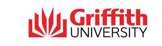 44
Subclass 801 Partner
(residence)

Client is still in a relationship with their Australian partner two years after first applying for sc820 visa.
Subclass 300  Prospective Marriage 
(temporary)

Client plans to marry their Australian fiancée
Subclass 820  Partner 
(temporary)

Client:
travels to Australia
then marries their Australian partner while the sc300 visa is valid; and
then makes an 820/801 application (in Australia) to stay.
Partner visa: 
Applying as fiancée offshore
[Speaker Notes: The FV provisions are predominantly applied to partner visa applicants.

Two phase process – applicant makes a combined application for either:
Partner visa (subclass 309/subclass 100) which is an offshore application;
Partner visa (subclass 820/subclass 801) which is an onshore application.

If successful, applicant is initially granted a 309 visa (if applied offshore) or an 820 (if applied onshore).  The applicant then waits two years for the permanent partner visa (subclass 100 or 801) to be assessed.  309 visa holders may travel to Australia while their application for a 100 visa is considered.

There is also a prospective marriage visa (subclass 300) which allows a person to enter Australia and marry a prospective partner.

If partner is outside of Australia when application is lodged, can apply for the temporary 309 partner visa, this may be a pathway to the permanent 100 visa 
Alternatvely, the prospective marriage allows a person to enter in to A to marry their partner.  From there, can apply for an onshore partner visa as in the previosu slide]
Migration Regulations – Sub classes of visas
0XX   bridging visas
1XX   permanent visas available from overseas
2XX   refugee and humanitarian visas available from overseas
3XX   temporary visas available from overseas which allow holder to apply for permanent once arrive in Australia
4XX   temporary resident visas
5XX   student visas
6XX   visitor and medical treatment visas
7XX   humanitarian concern, temporary protection,  transit and border visas
8XX   permanent visas available in Australia
9XX   electronic travel visas and visas for diplomats
Schedule 2 –  Standard Visa Subclass Criteria
XXX.1       InterpretationXXX.2       Primary criteria	XXX.21  Criteria to be satisfied at time of application	XXX.22  Criteria to be satisfied at time of decisionXXX.3       Secondary criteria	XXX.31   Criteria to be satisfied at time of application	XXX.32   Criteria to be satisfied at time of decisionXXX.4       Circumstances applicable to grantXXX.5       When visa is in effectXXX.6       ConditionsXXX.7       Way of giving evidence
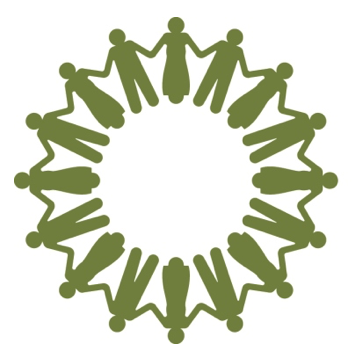 Refugee and Humanitarian Migration
Australia’s Migration Programme
FamilyMigration
Skilled Migration
}
Partner 	  80%
      Fiancée
Dependent/ adopted child
Orphan relative under 18
Remaining relative 
Aged dependent relative 
Carer
Parent
Skilled / business 
High demand skills
Good English
Refugee/humanitarian visa offshore  (Visas 200–204) 
Community Support Program
Permanent Protection onshore -  authorized arrivals (Visa 866)
Temporary Protection onshore - unauthorized boat arrivals  
(TPV 785 + SHEV 790
Learning 
Courses and CPD
Graduate Diploma in Australian Migration Law and Practice – e.g. GU 

Immigration Essentials for Lawyers - 3-day MIA course

Migration Agents must complete 10 CPD points for re-registration.
	In first year of practice must complete ‘Practice Ready 	Programme’. Each year at least 1 CPD point on Ethics and/or 	Code of Conduct.

RAILS is MARA approved CPD provider– monthly CPD workshops

LegendCom online legislation and policy database

Accredited Specialist recognition – highly experienced lawyers
Learning:
Communities of Practice
Shared practice
Bounded space 
Trust
The ability to participate on different levels
Subject matter experts willing to share and learn 

Marianne Dickie
Doctorate of Professional Studies 2018
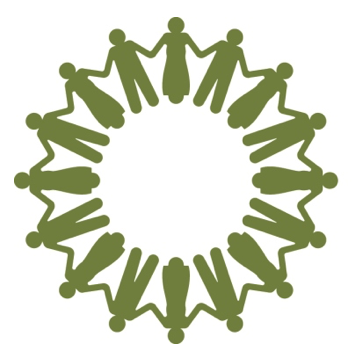 Wrap Up
Lawyers with practising certificates will no longer have to be registered as migration agents to give migration advice.
Lawyers with practising certificates will be taken off and excluded from the MARA register of agents from 19 November 2018 (if Bill passes Senate in time) or later
Some ‘eligible’ lawyers with restricted practising certificates will have 2 (+2) years to remain registered in order to get unrestricted practising certificate to be bale to set up a legal practice
May not get through Senate in time for 19 November changes
Migration Law is a very complex and highly political area with turbulent change. 
There are good courses and training available
Refugee and Immigration Legal Service (RAILS)
Only Community Legal Centre in Queensland specialising in refugee/immigration law. 
Casework priorities  — refugee protection, refugee family reunion, Family violence, Ministerials
Phone Advice  - metro and regional
Evening advice service
Outreach clinics -  Logan, Inala, Wooloongabba  (MDA)
RAILS/Legal Aid  Family Law clinic
CPD and community education programs and resources
Thank You
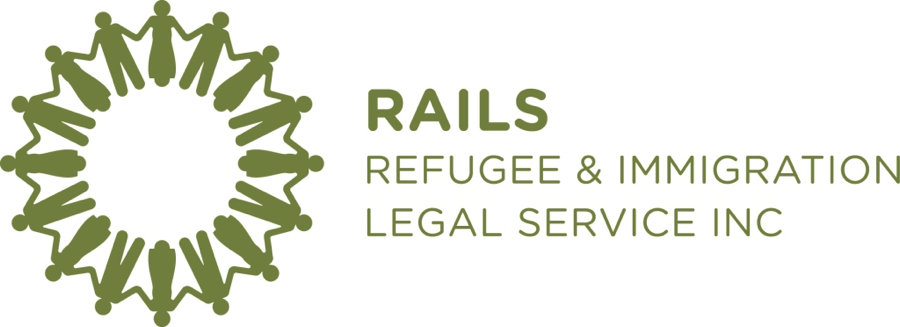 www.rails.org.au
Robert Lachowicz
Education Officer
CLCQ Webinar 21 August 2018

This is summarised legal information, not legal advice. 
Law changes often. Consult the latest legislation and get 
Advice form a competent legal practitioner or migration agent